VR Controlled Robot
Prototype
Team Members: Eric Hinds, Levi McAdams, Zijian Song, Samuel Torres, and Tyler Allen
‹#›
Project Description
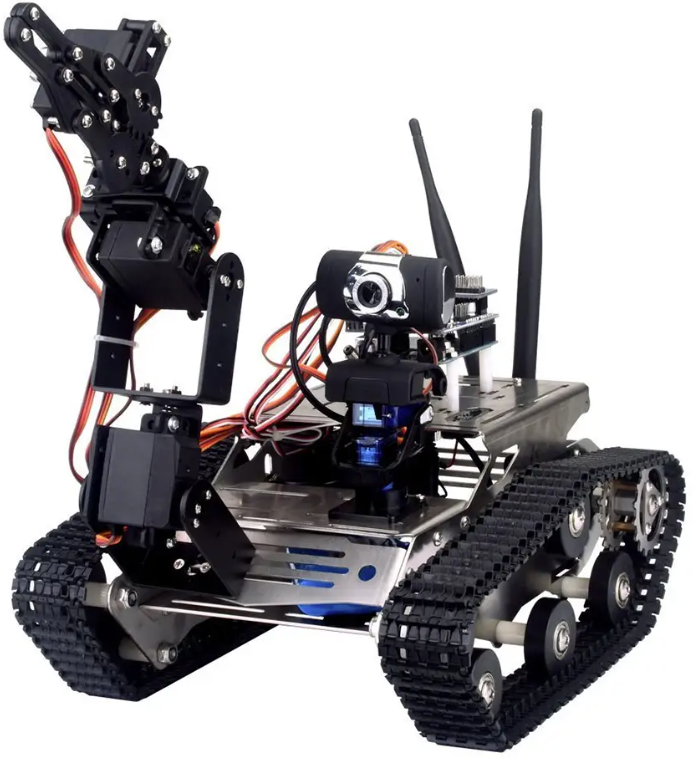 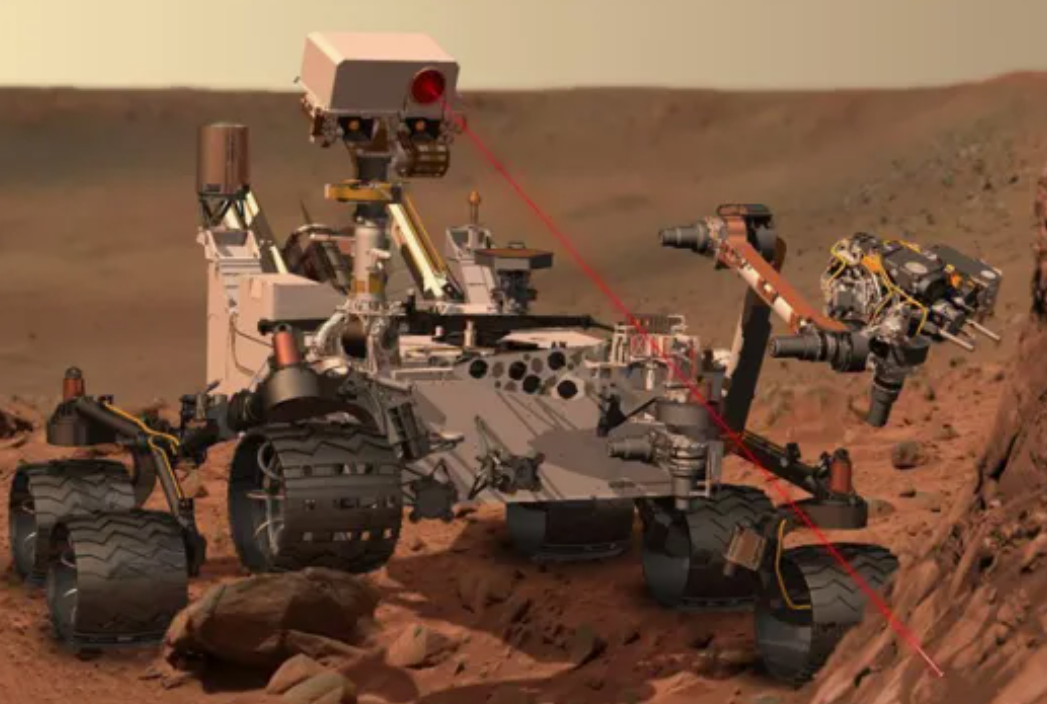 VR Controlled Robot(VRCR)

Remote Operation
Exploration
Rescuing under hazardous environments
Assistance of ADS patient or disabled
Figure 1: Robot tank with arm
Figure 2: Robot on Mars
https://www.alibaba.com/product-detail/Unfinished-Smart-Robotic-Car-Kit-A1_62455826527.html
https://www.aljazeera.com/opinions/2012/8/5/curiosity-will-spearhead-new-understandings-of-mars
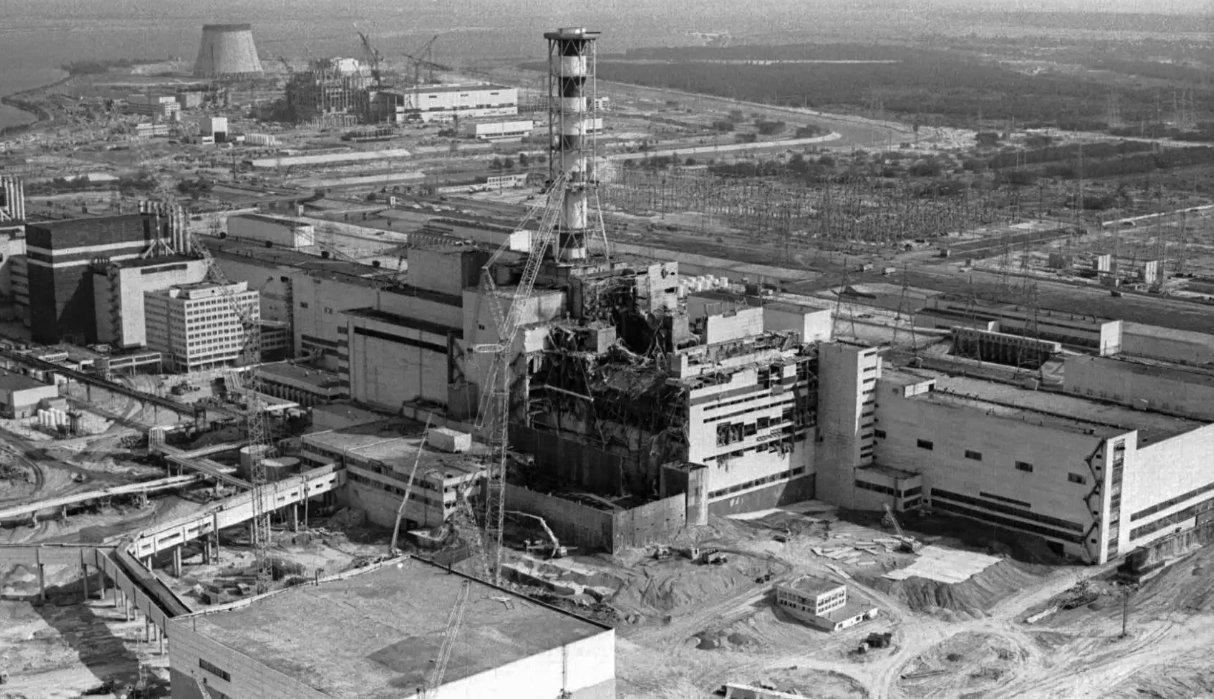 Figure 3: Chernobyl Nuclear error
Eric Hinds 08/01/23 VRCR
‹#›
https://www.wwno.org/2021-04-30/chernobyl-first-responder-reflects-on-lessons-learned-35-years-after-explosion
Project Clients
Clients are Dr. Armin and Dr. Reza both from the Department of Mechanical Engineering at NAU
Founding supported by CEIAS
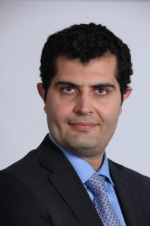 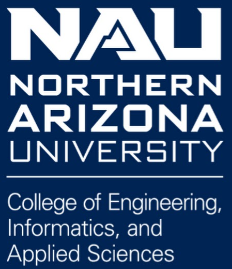 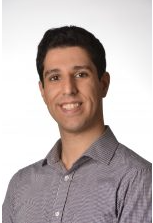 Figure 4: CEIAS
Figure 5: Dr. Armin Eilaghi
Figure 6: Dr. Reza Razavian
Eric Hinds 08/01/23 VRCR
‹#›
Prototyping Overview
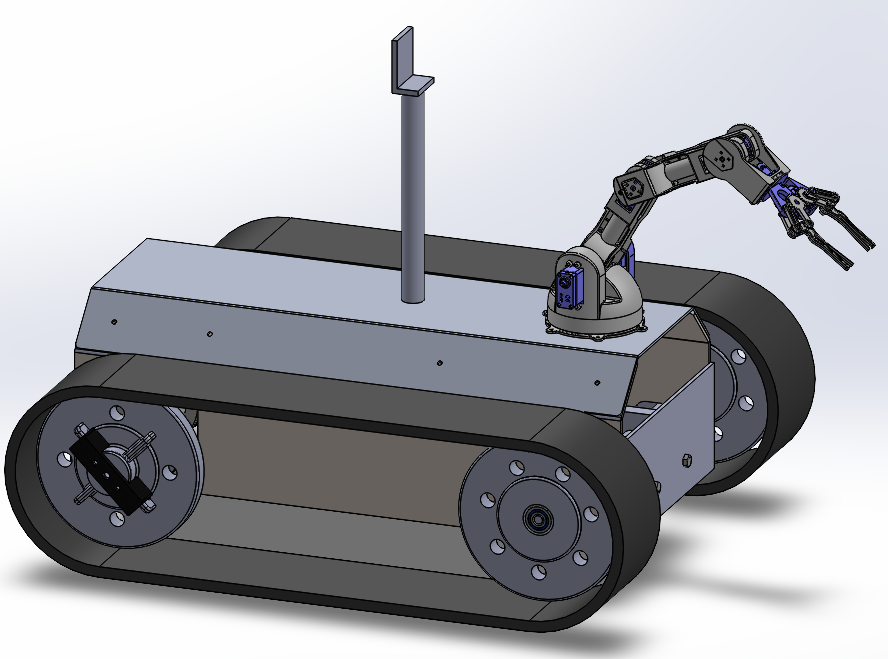 Three Main Subsystems
1. R.U.T. (Robot Utility Tank)
2. Camera/VR Implementation
3. Robotic Arm
Figure 7:CAD Model
‹#›
Tyler Allen 08/01/23 VRCR
R.U.T. Mobility
R.U.T. Cannot Climb Obstacles
R.U.T. Cannot Turn
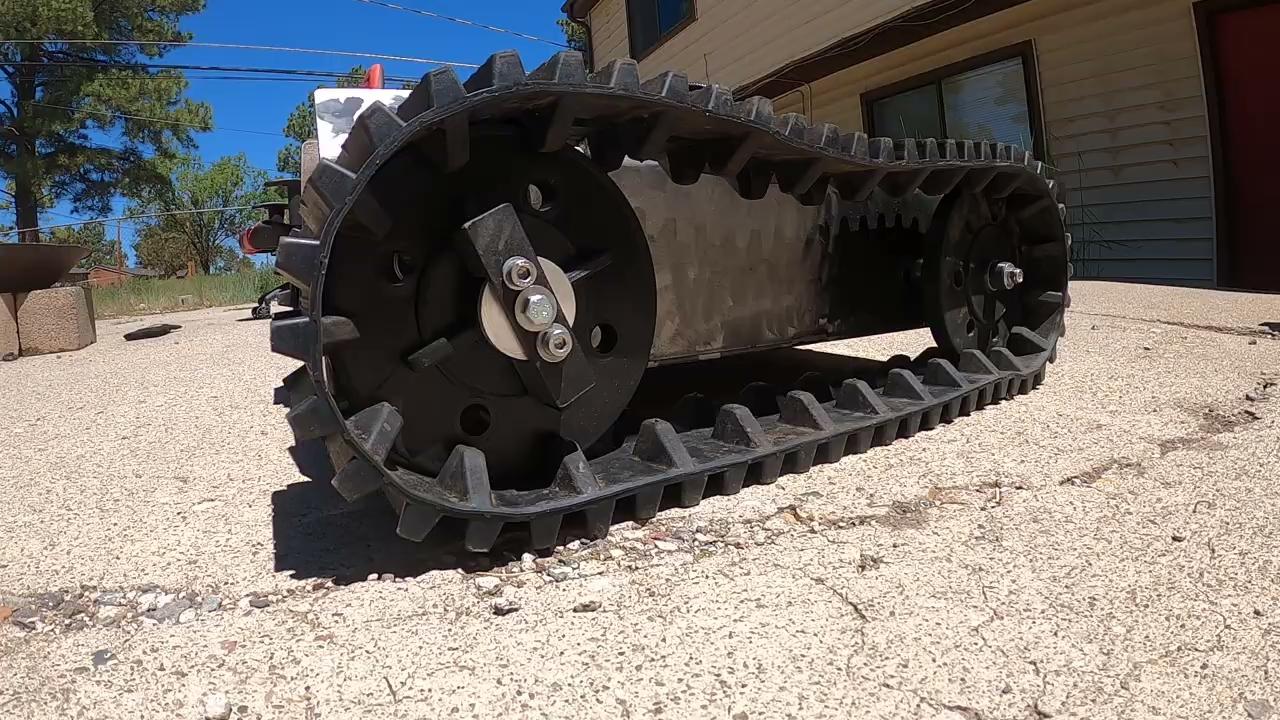 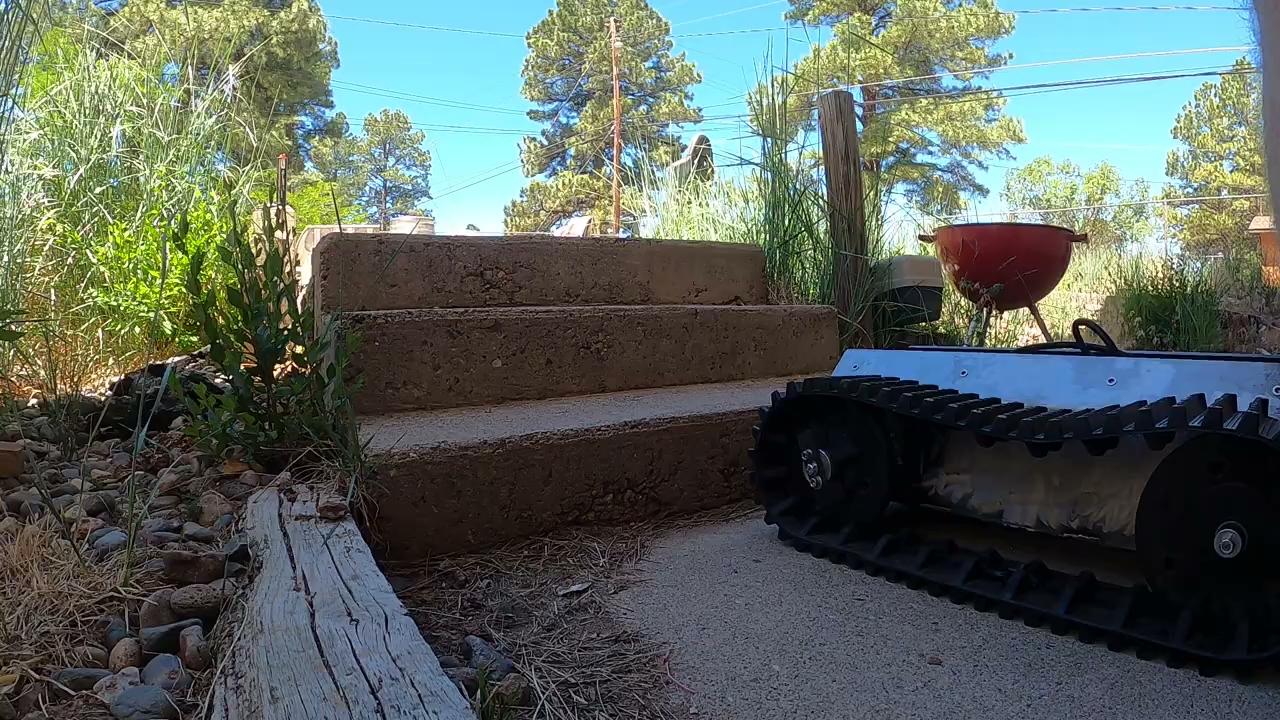 Video 1: Turning Fail
Video 2: Obstacle Fail
‹#›
Levi McAdams 08/01/23 VRCR
R.U.T. Mobility
R.U.T. Gets Stuck
Track Has No Tension
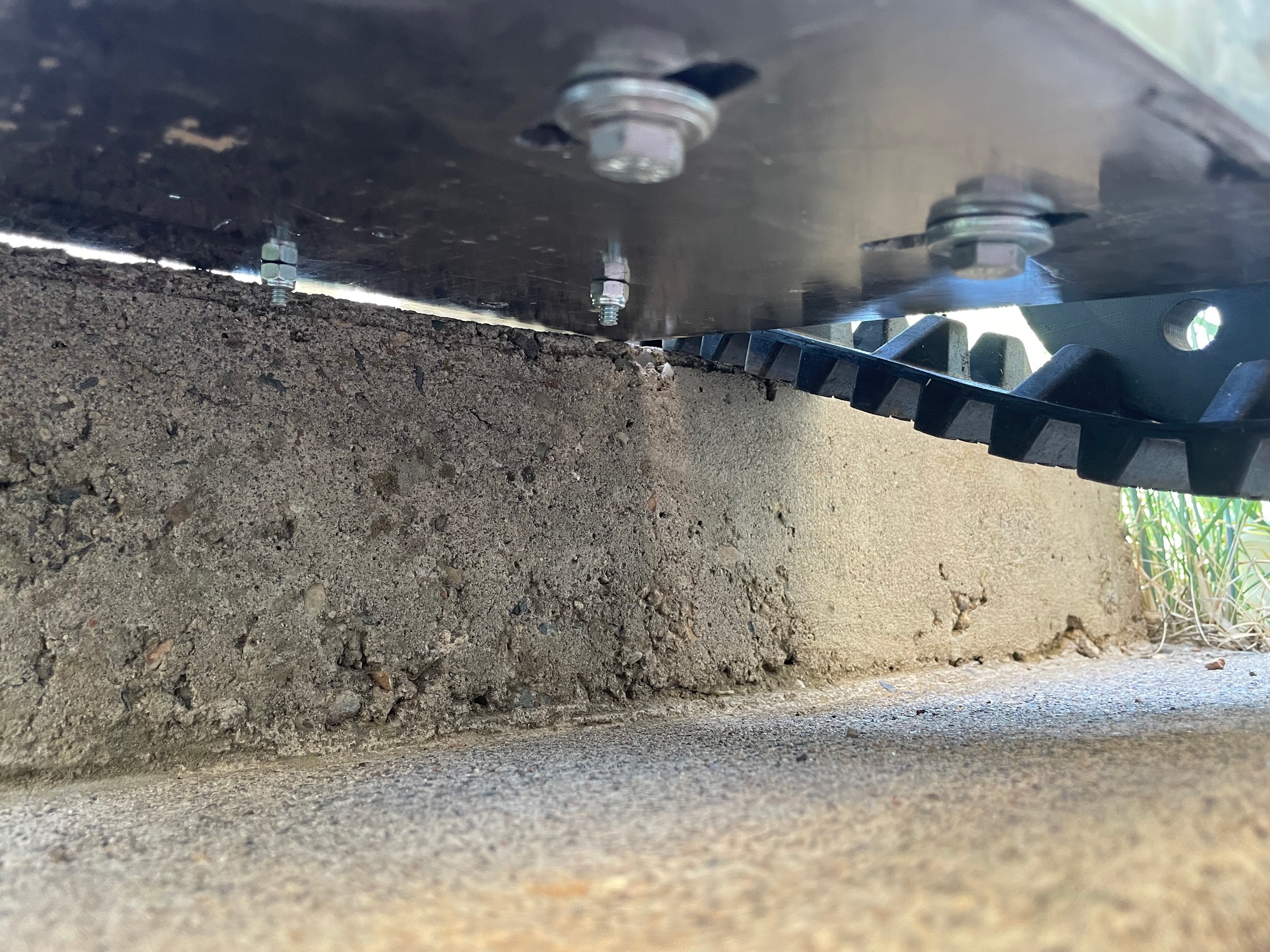 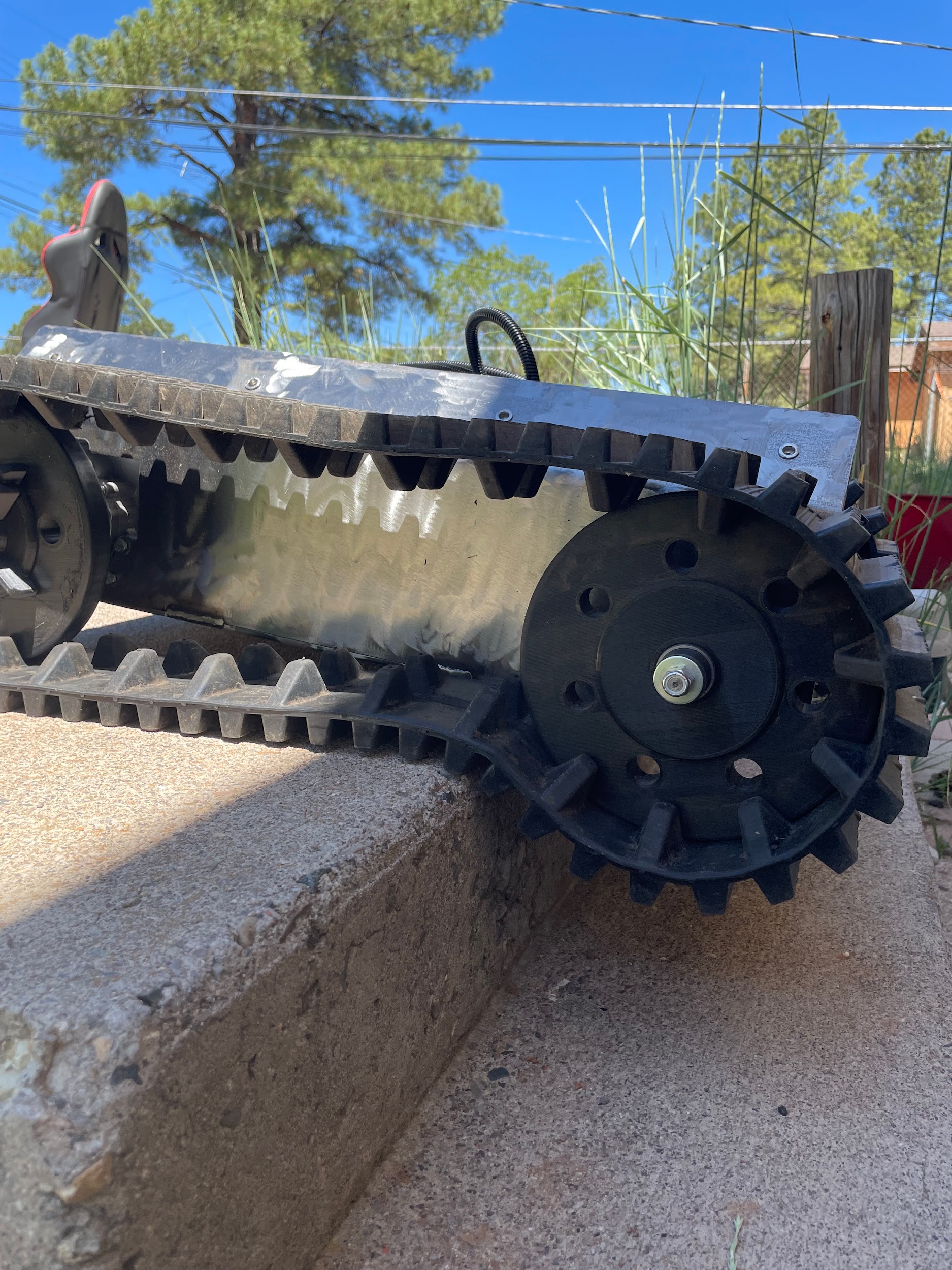 Figure 8: Obstacle Fail
Figure 9: Lack of Tension
‹#›
Levi McAdams 08/01/23 VRCR
Turning Solution Prototype
Proposed Solutions:
Change from drive wheel to sprocket
Add teeth on the wheel
Increase tension
Solution Tested:
Results:
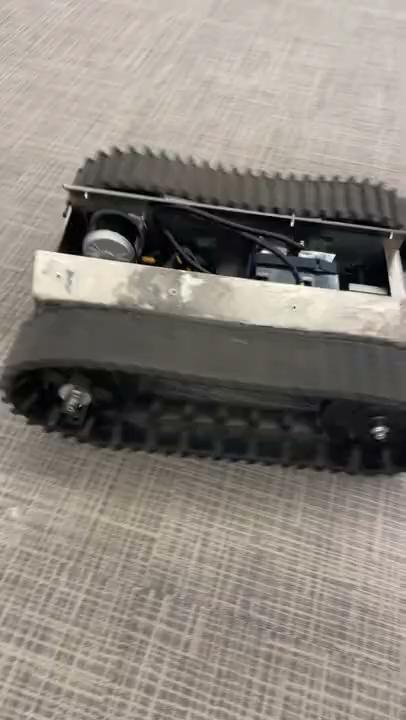 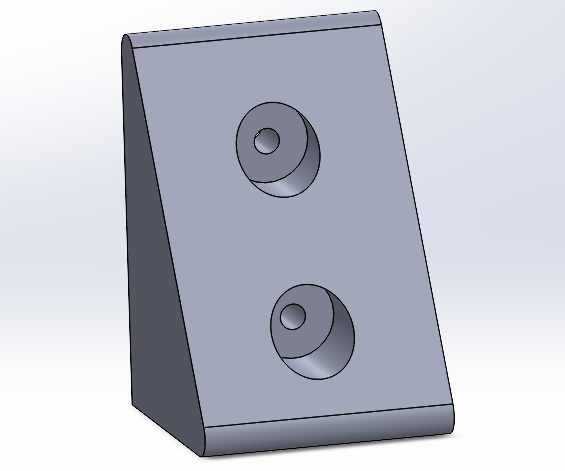 Figure 10: Wheel Stand-Off
‹#›
Video 3: R.U.T. Can Turn
Levi McAdams 08/01/23 VRCR
Obstacle Solution Prototype
Prototype In Progress:
Proposed Solution:
Tank track roller
Tensioners placed mid track
More Wheels
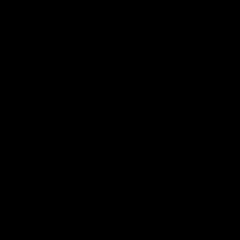 Solution Concept:
https://www.youtube.com/watch?v=8ZVAjZrDVtA&ab_channel=chobiglass
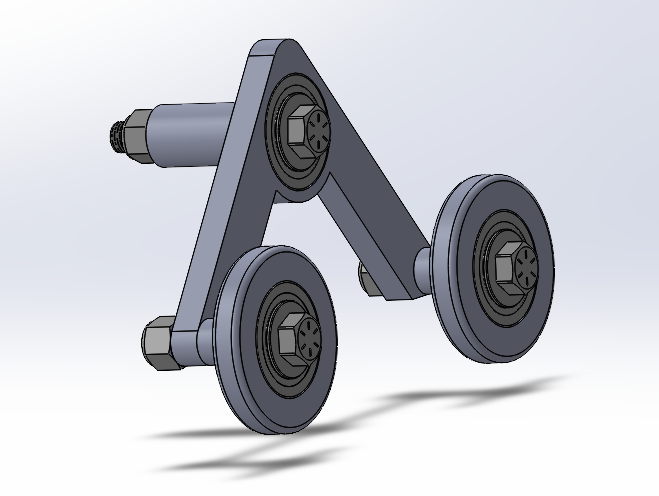 Video 4: Roller Movement
‹#›
Levi McAdams 08/01/23 VRCR
Figure 11: Roller Assembly
New Mobility Issues
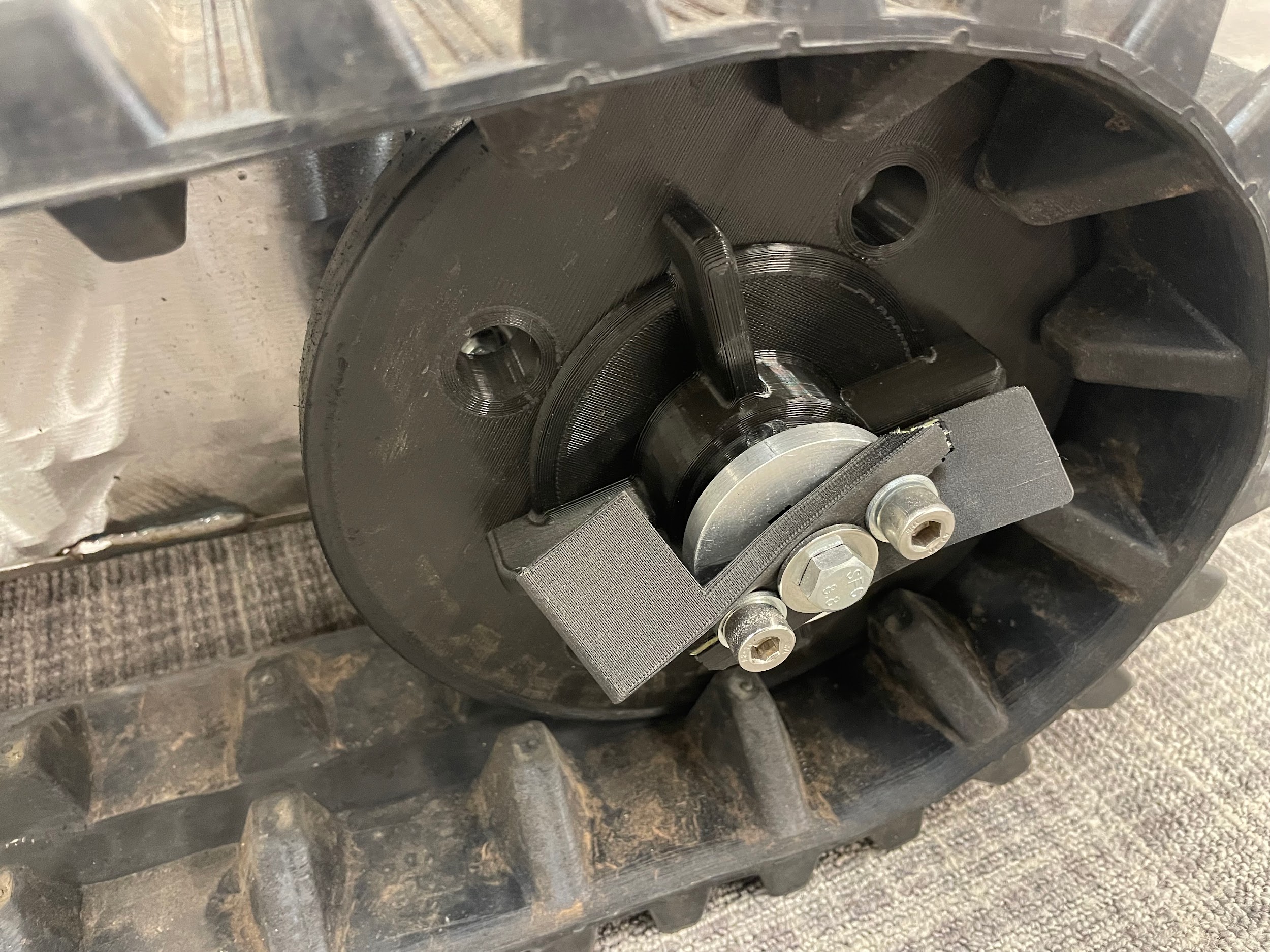 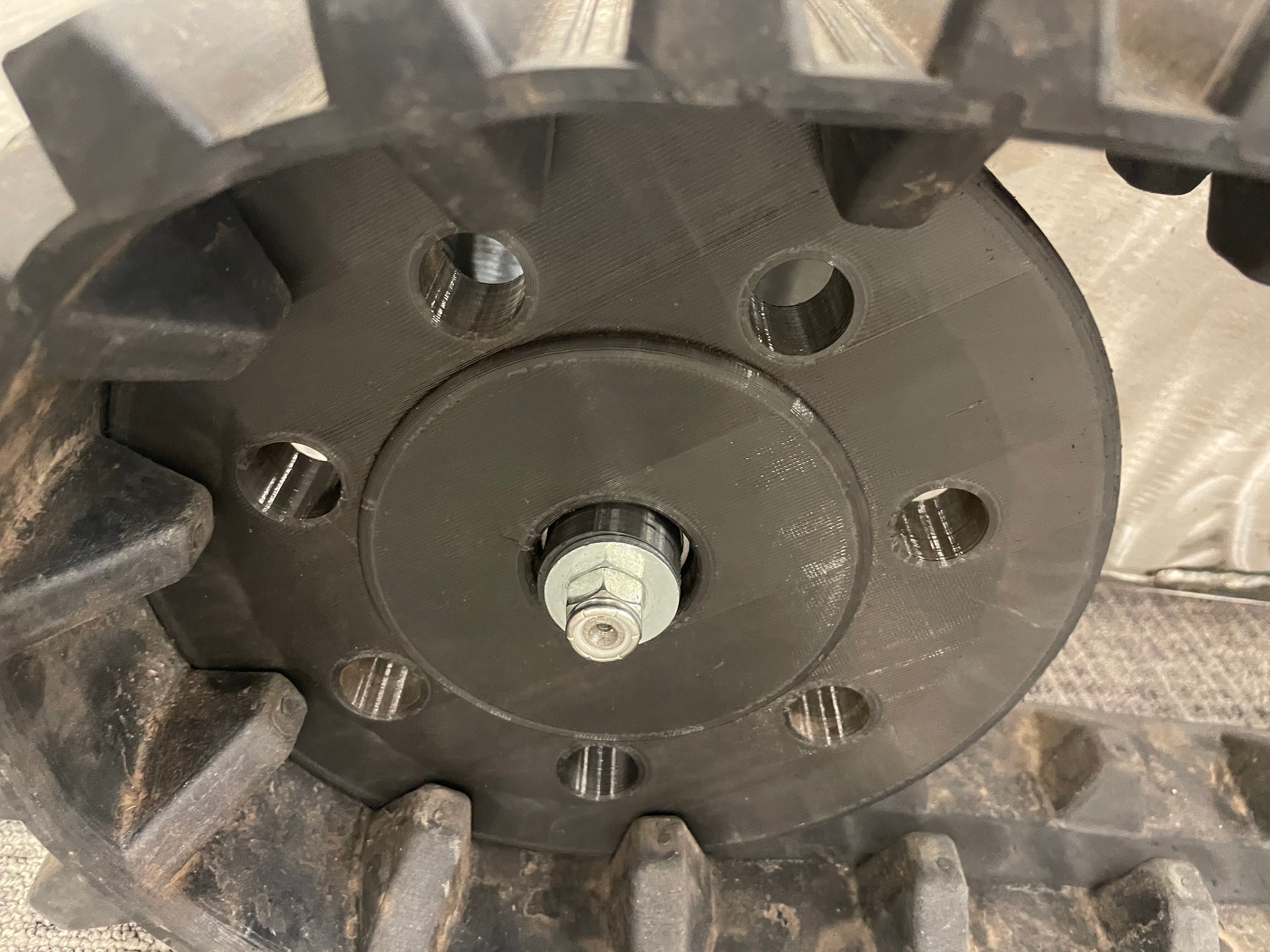 Figure 12: Wheel Fell Off 1
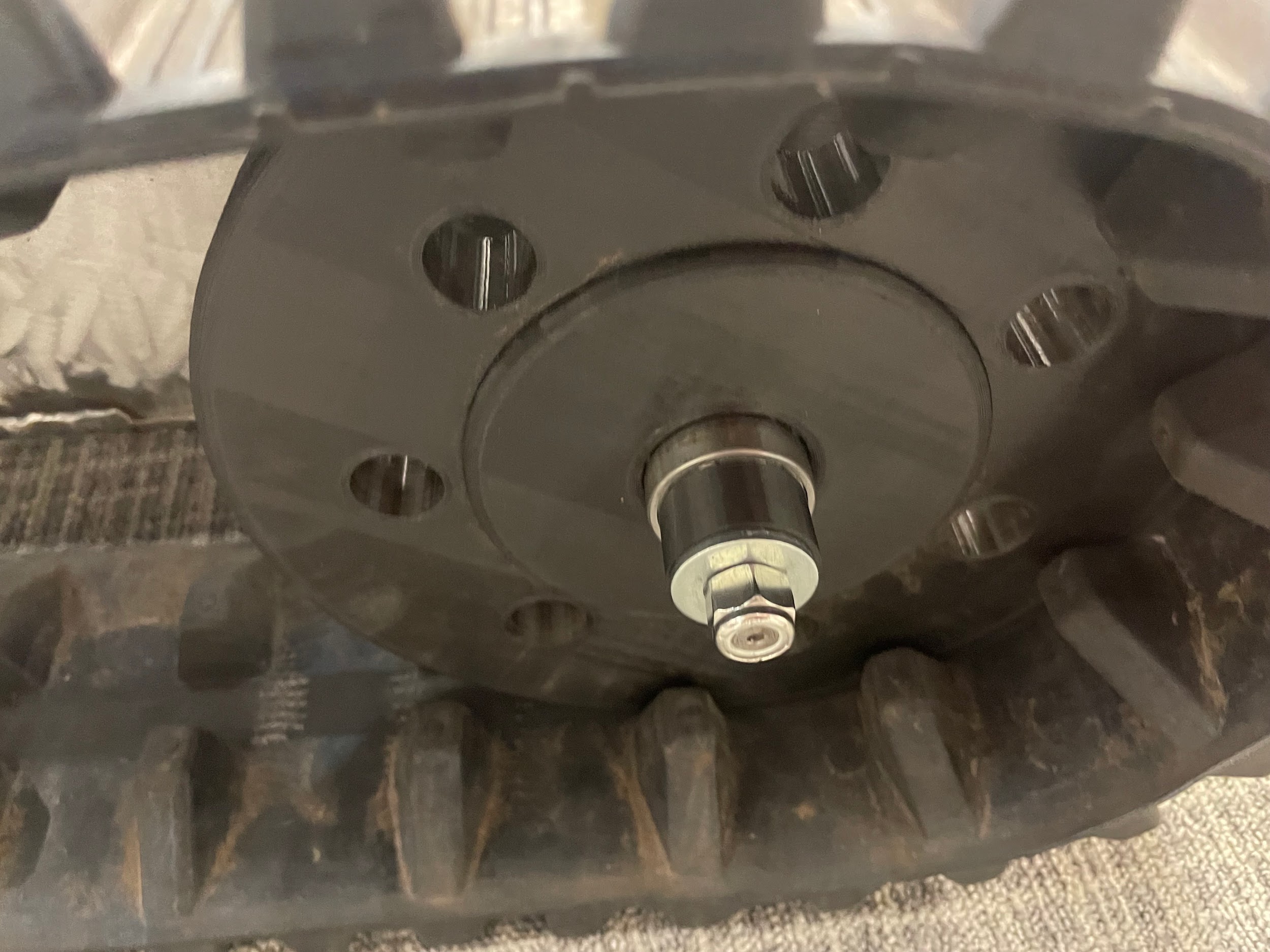 Figure 14: Dog Clutch Failure
Action Plans:
Redesign entire drive wheel assembly
Redesign driven wheel mounting
Design a way to secure bearings (Snap Rings?)
‹#›
Tyler Allen 08/01/23 VRCR
Figure 13: Wheel Fell Off 2
Camera Connection
Integration to Unity is a success
Unity is a cross platform game development engine
Using source [2] I was able to link the Meta Quest 2 headset with Unity
The software had VR compatibility, making it super easy to accommodate the very specific controls
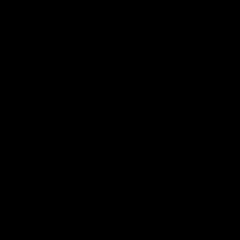 ‹#›
Eric Hinds 08/01/23 VRCR
Camera Connection
Figured out how to find each components script name and input for future scripting
Using XR Interaction Debugger we can also interact with each inputs numerical value
These values will be incredibly useful in the connection of VR Control
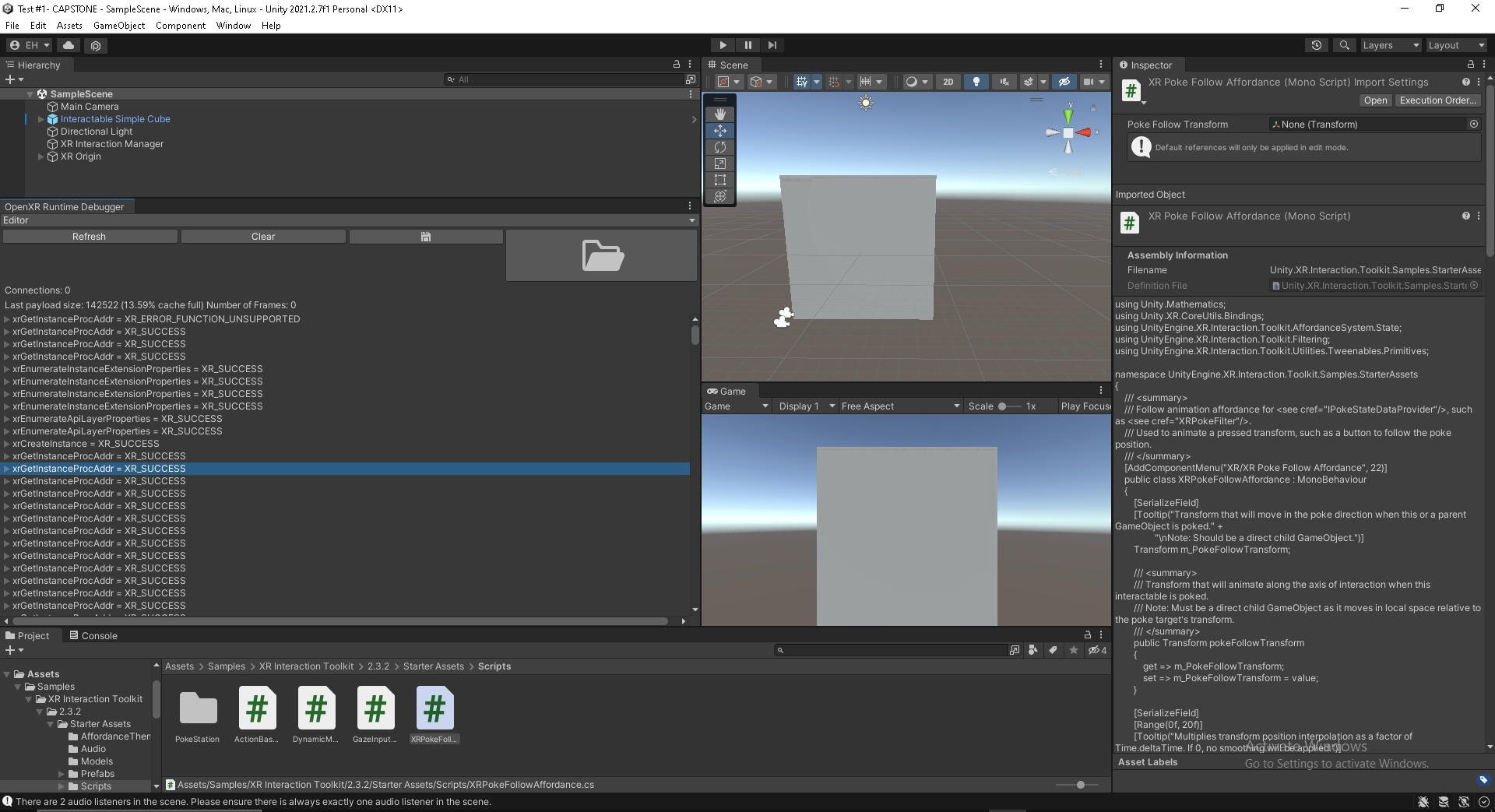 ‹#›
Eric Hinds  08/01/23 VRCR
Control System
Current Progress
Gain access from Unity to Arduino Board
Each motor can be controlled individually
Build up serial portal to allow instant reaction
Current Issues
Motor not stable under serial streaming, might cause arbitrary change under discontinuous streaming
Lifting strength in serial streaming is obviously lower than one-time input command
Alignment issues of the arm, can be fixed by adding phase
‹#›
Zijian Song 08/01/23 VRCR
Control System
Future Plan
Refine coding to approach lifting strength closer to that under one-time command
Ease or solve the stability problem by adding protection codes or change algorithm
Access control base on position of VR controller
‹#›
Zijian Song 08/01/23 VRCR
Full RTU assembly
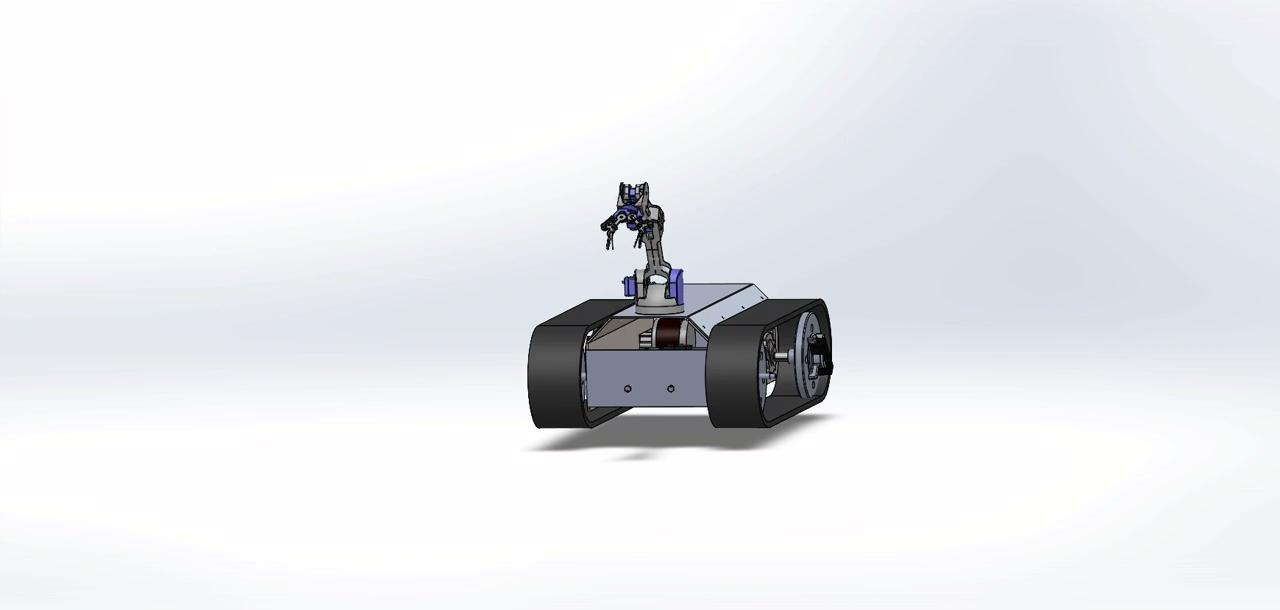 ‹#›
Video 5: Full CAD assembly
Sam Torres 08/01/23 VRCR
Thank You
‹#›
Questions?
‹#›
What printer and filament
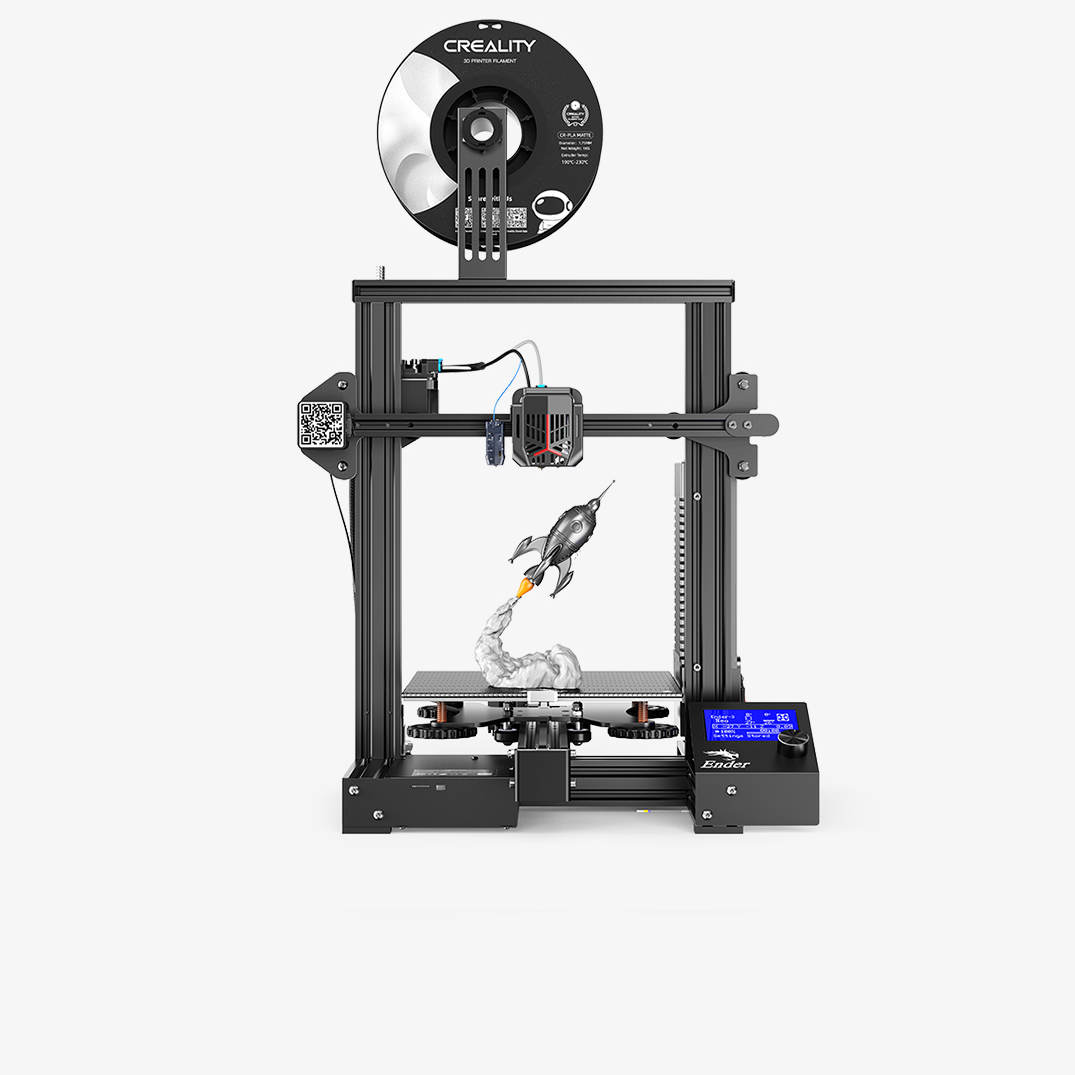 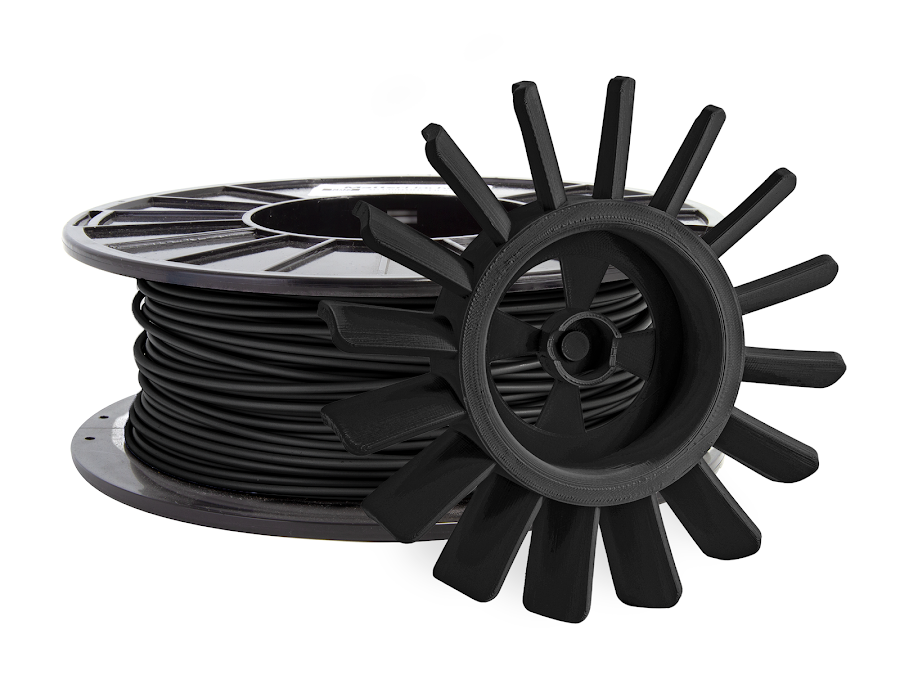 Figure a: Ender 3 Neo
Figure b: PRO Series Tough PLA
https://www.creality.com/es/products/ender-3-neo-3d-printer
https://www.matterhackers.com/store/l/pro-series-tough-pla-filament/sk/MC2YDS13?rcode=PMAX_PMax1&gclid=CjwKCAjw-7OlBhB8EiwAnoOEkxyXEg4vYQF3NGen06LY0OCsxJ-SJxcaNLkwJDK87uTUskAVparaTxoCKJoQAvD_BwE
‹#›
Potential Questions 2
‹#›
Potential Questions 3
‹#›
Potential Questions 4
‹#›
Potential Questions 5
‹#›